September 26th
TURN IN: Nothing
TAKE OUT: SS notebook, Renaissance packet
Agenda:
Renaissance art
Learning Objective:
-Features of Renaissance art & art analysis
-understand how art reflects the change in society of the time
Draw a vertical arrow on the left side of your paper
Timeline of Art
Timeline in art
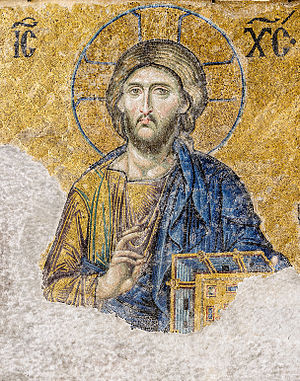 Byzantine Art- 
(300 to 400 CE  4th and 5th Century)
Byzantine Empire was the political continuation of the Roman Empire
Constantinople, the Byzantine capital, was adorned with large amounts of classical sculptures 
The most prominent feature of Byzantine art was that it became more abstract, favoring symbolism rather than realistic representations.
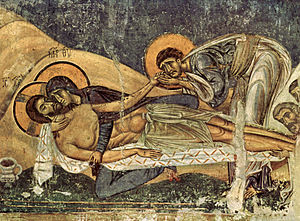 New works were often Mosaic and Frescos 
(large works completed in Churches)
Timeline in art
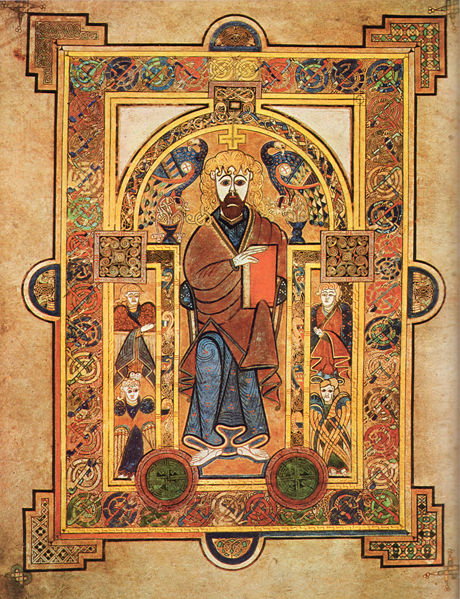 Early Europe- 
(400 to 500 CE)
Art from European and Germanic societies as the Christianization of Europe began. 
Scythian, Celtic, Iron-Age European, Ango-Saxon, and Viking societies’ art
Religious texts and icons
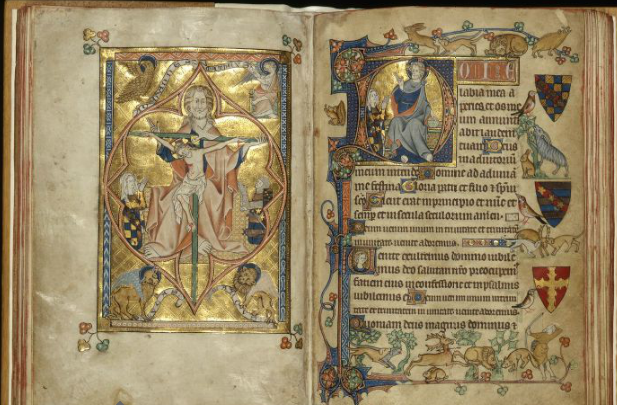 Illuminated Manuscripts: Texts are decorated with borders and images to supplement often gold and silver used. 
Similar types of illustrated text were seen in the Islamic Empire
Timeline in art
Early medieval 
(400 - 1500 CE)
Art from Medieval times were mostly religious in focus, funded by influential Church figures such as bishops, abbeys, or wealthy secular patrons. A distinguishing element of Medieval art concerns the lack of realism. With the collapse of the Roman Empire came the loss of the knowledge of realism and perspective drawing. Despite this, art was used during this era to convey religious ideology, and iconic art was often times sufficient for such a task.
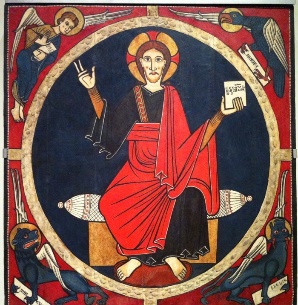 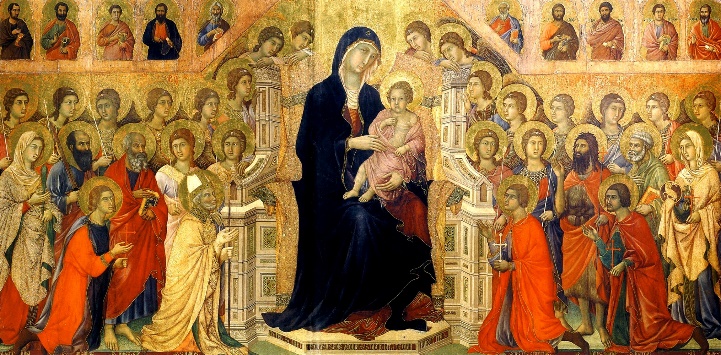 Timeline in art
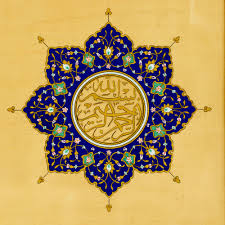 Islamic Art
(622 - 1500 CE)
Figures were not represented in this art due to religious beliefs… humans should not try to mimic God’s (Allah's work)
Calligraphy – verses from the Koran (Islamic holy book)

Large mosaics were constructed in religious and public buildings
Colorful patters and designs marked the art style


Illuminated manuscripts might have been influenced by Islamic style
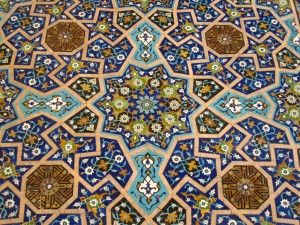 Advancements in science and mathematics had a huge impact on renaissance art and realism in European works.
Timeline in art
Concepts such as perspective, depth and realism began to come into art in early forms.

Features of Medieval style still remain  More shading and perceptive but it is not fully developed
Early Renaissance 
(1300 - 1500 CE)
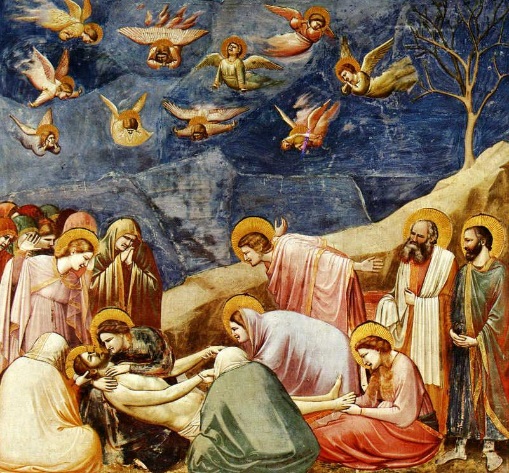 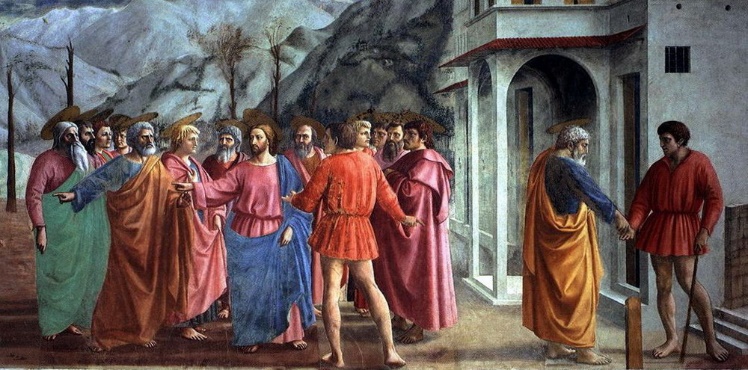 Timeline in art
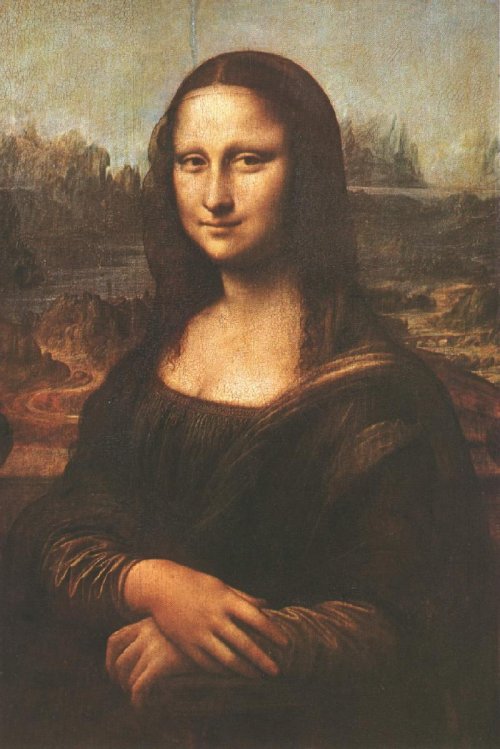 High Renaissance 
(1300 -1600 CE)
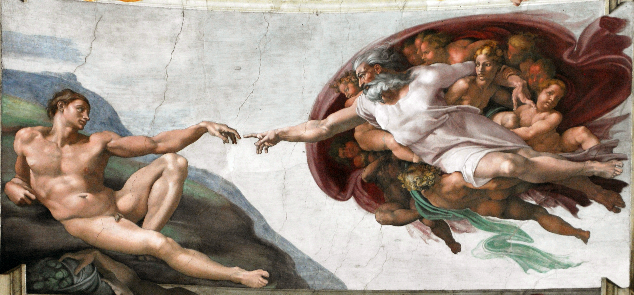 The features that characterize this period are clearly present throughout the art. 

A focus on creating realistic images that focus on individuals. 

Religious images and symbols still exist in art but they are paired with classical figures and religious icons are humanized. 

Secular subjects also appear
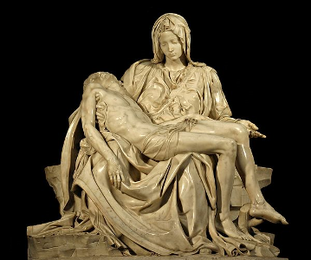 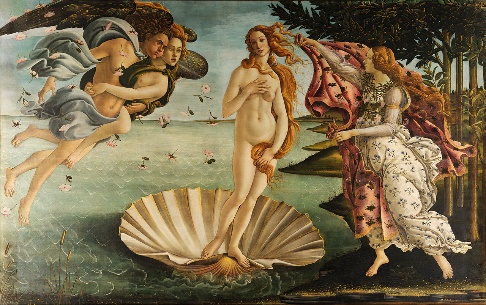 10,000sq feet!!!
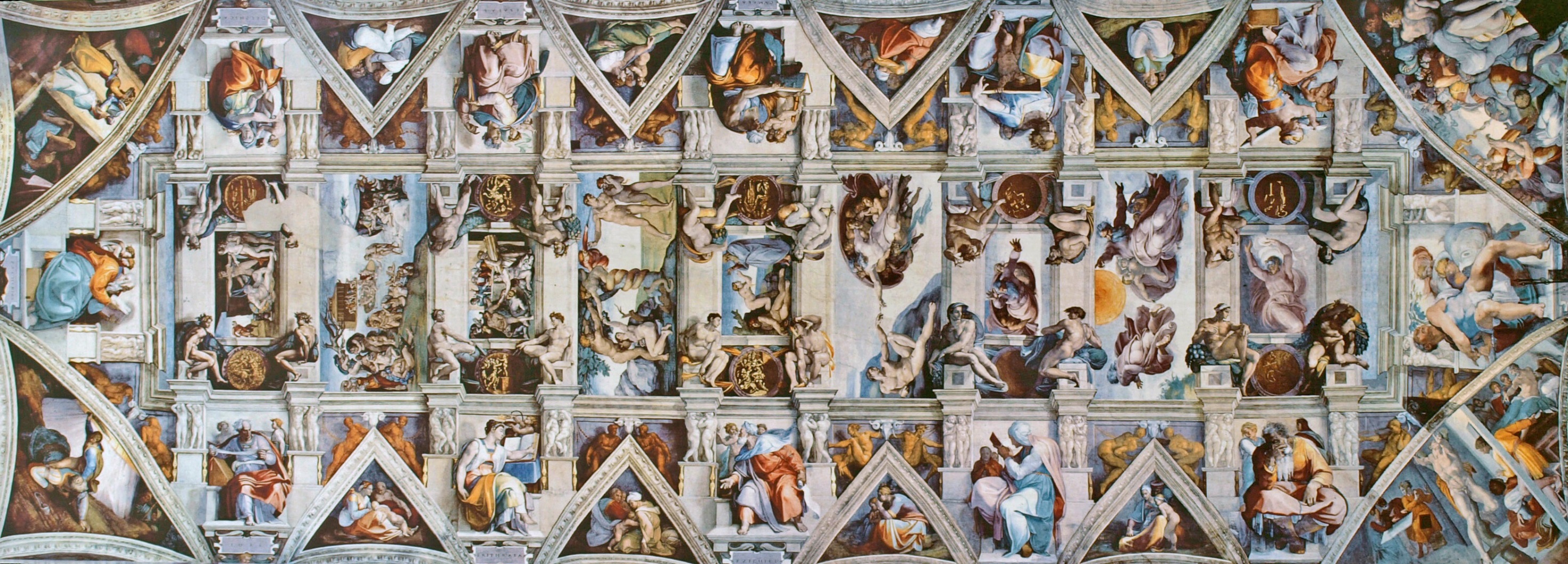 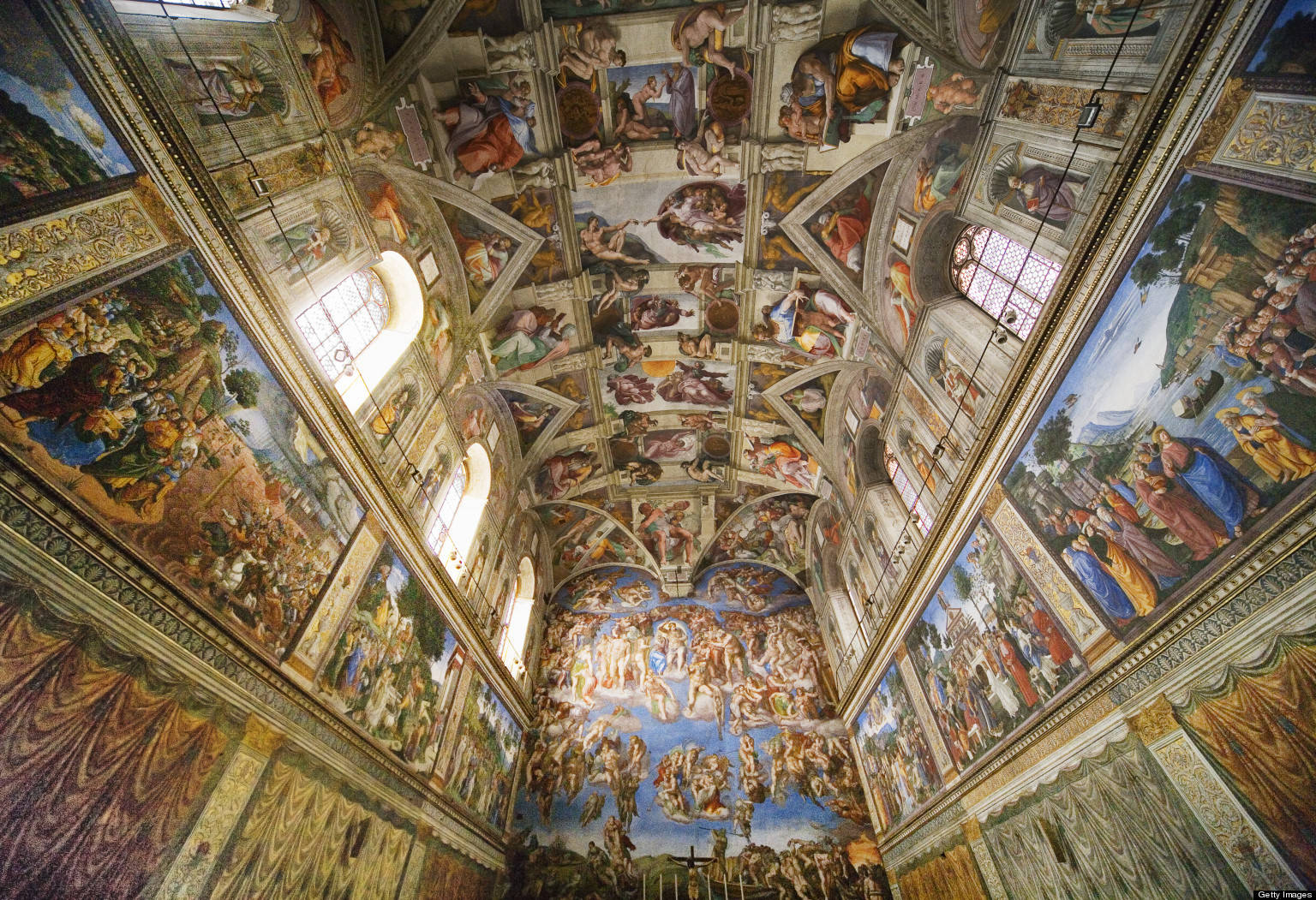 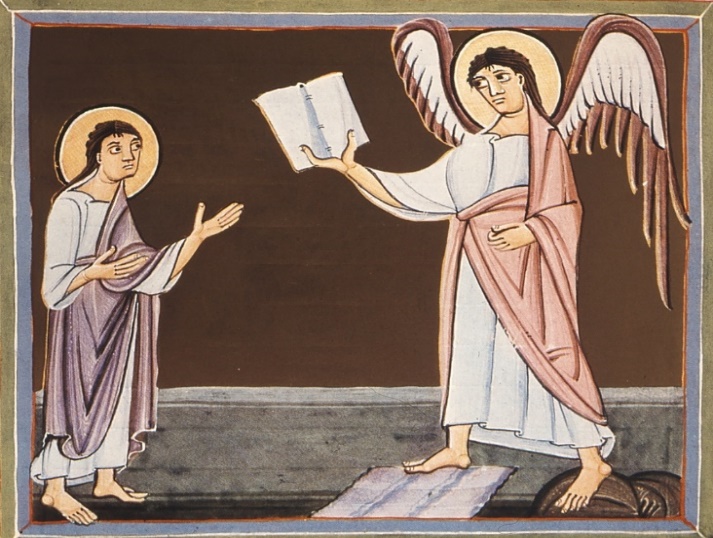 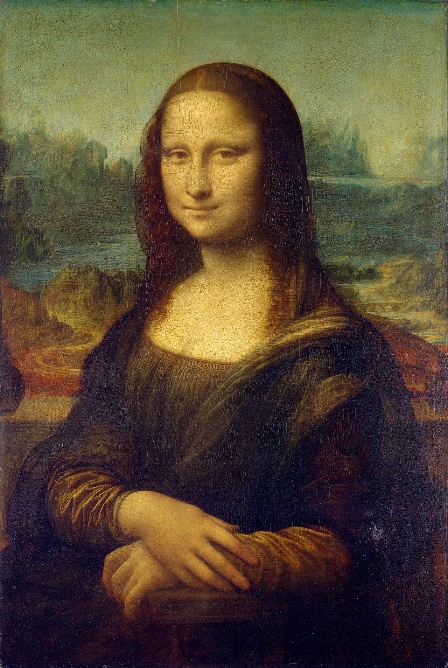 Features of Medieval European art
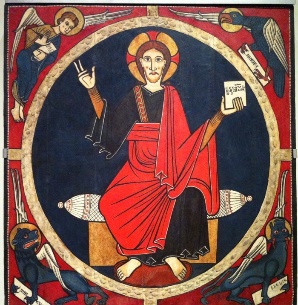 Halo
Hierarchy of Scale
Artist Unknown
Religious Symbolism
Church patronage
[Speaker Notes: Halos faded during renaissance. 
Size and intensity of halo also showed greater divinity]
Halo:
Ring or circle of light around heads of figures
Shows divinity (holiness)
Religious Symbolism:
Church patronage= representations from the bible
LOTS of Mary and Child and Christ images
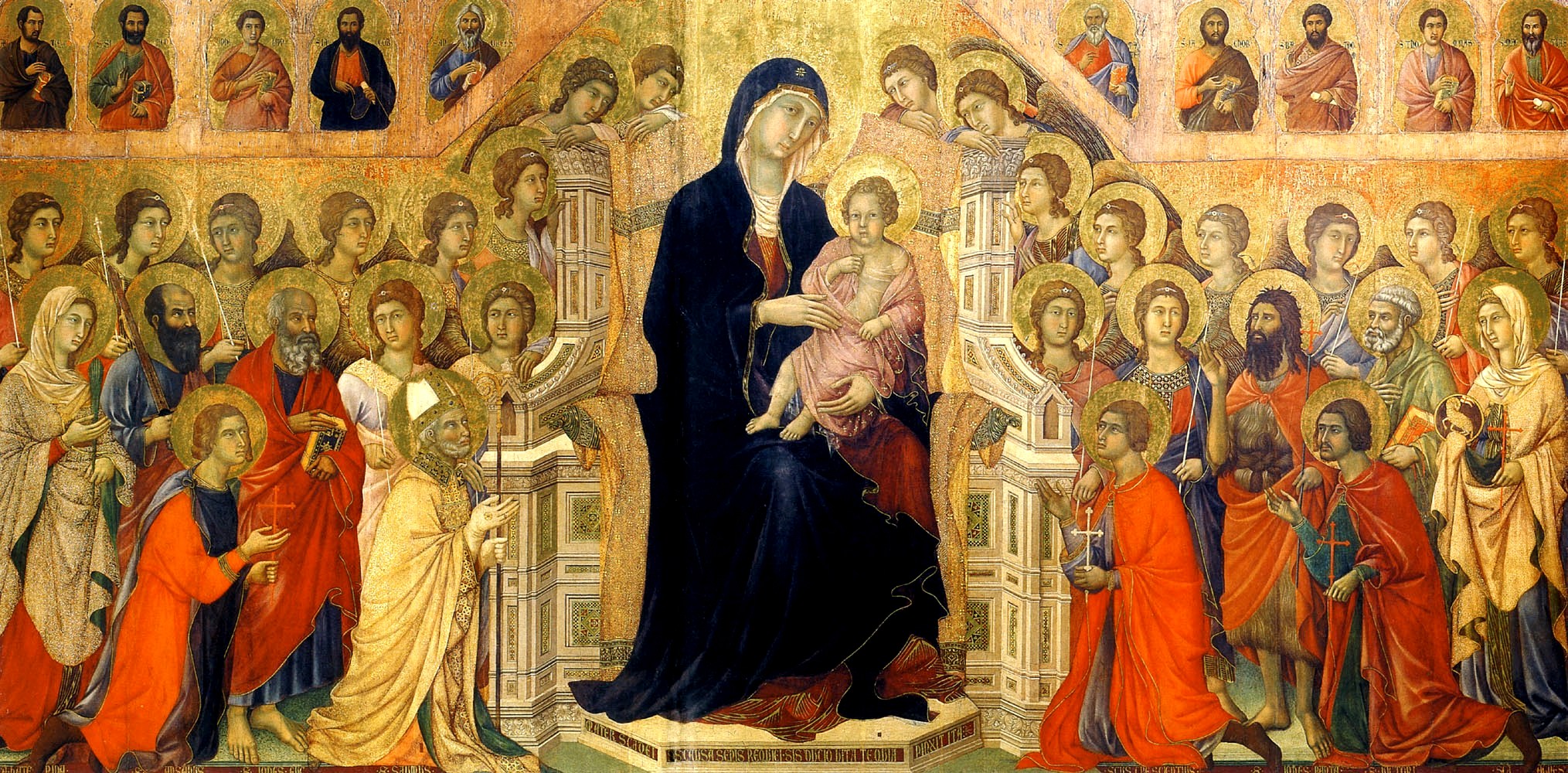 Hierarchy of Scale:
The most important figures are the largest to illustrate their superiority
Jesus and Mary are larger than all others  
NOT realistic
Artist Unknown:
Authors of artistic works were often not credited 
Focus not on the individual
Features of Medieval European art
[Speaker Notes: Halos faded during renaissance. 
Size and intensity of halo also showed greater divinity]
Ring or circle of light around heads of figures
Halos were popular in Middle Ages art
Halos became fainter and then disappeared in Renaissance Art
Halo
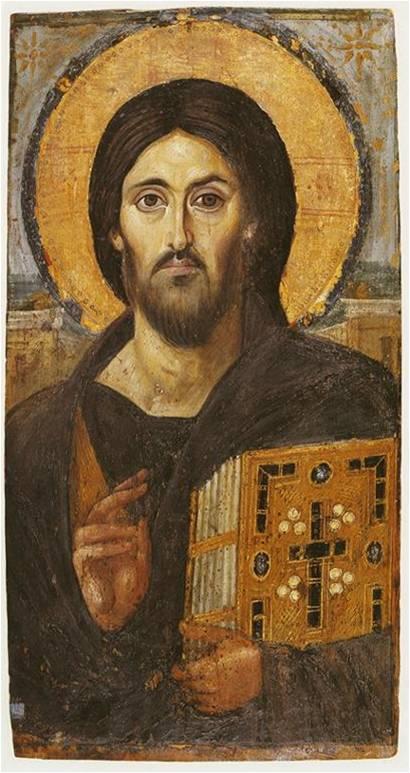 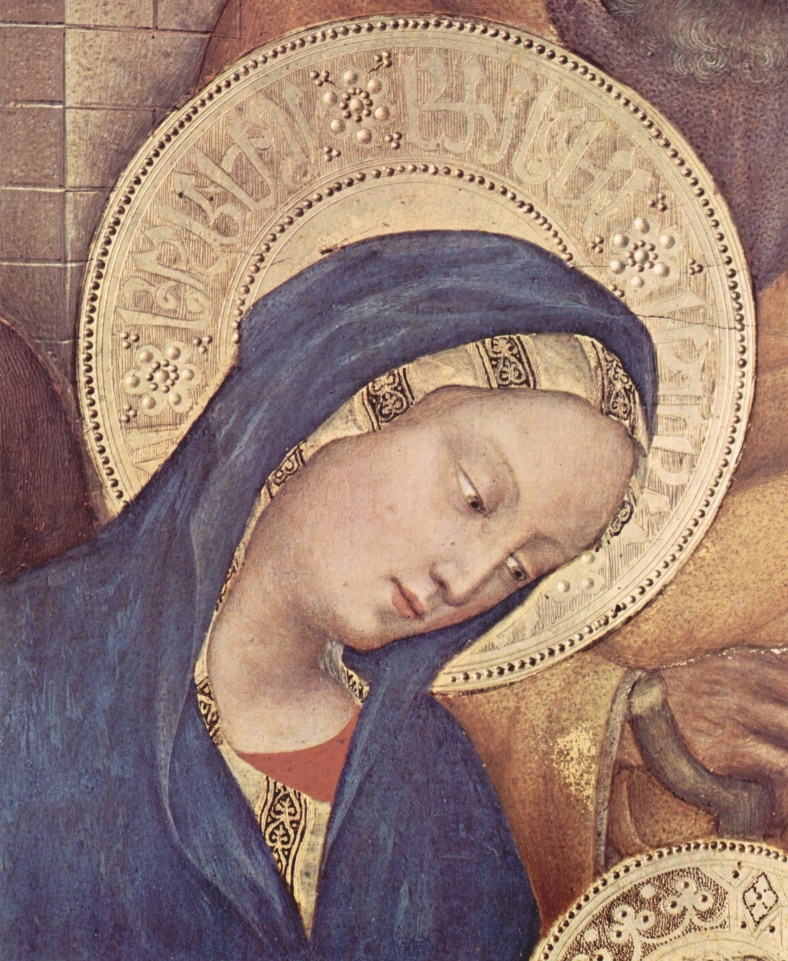 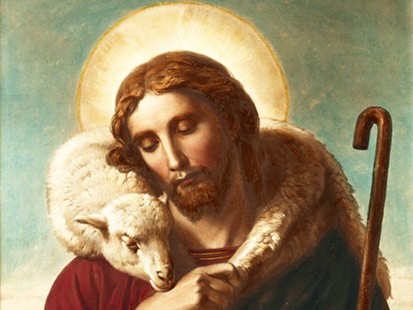 Hieratic Scale orHierarchy of Scale
More important people are represented as larger to show their importance
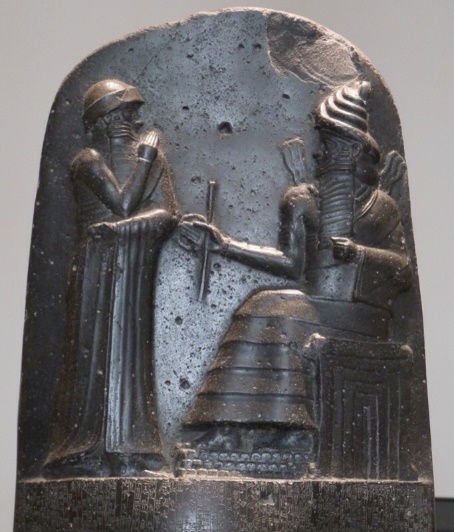 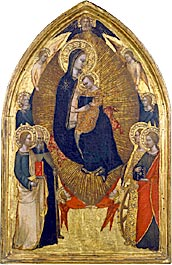 During the Middle Age, The making of saints or members of the family of God larger in scale than ordinary or less important figures. 
During the Renaissance, ordinary people grew to be the same size as saints in paintings and saints began to look more like ordinary people  Realism and a human focus
A technique from the Ancient World
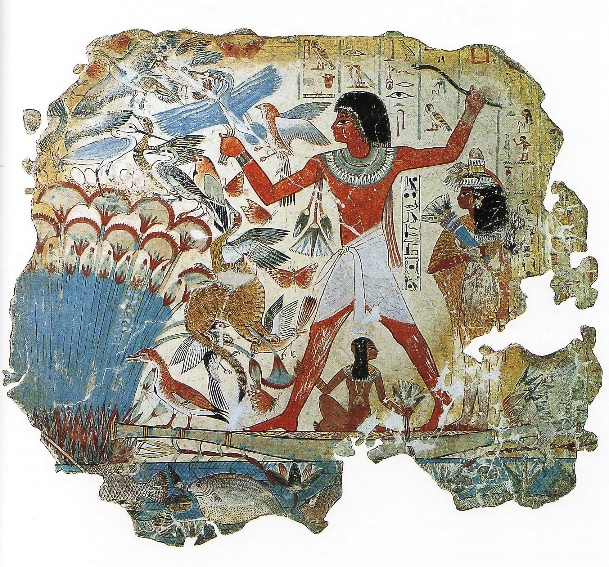 Common features of Renaissance art
Realism
Perspective
Anatomy 
Depth  
Nature
Secularism 
Individualism  
Classicism
Artistic notoriety
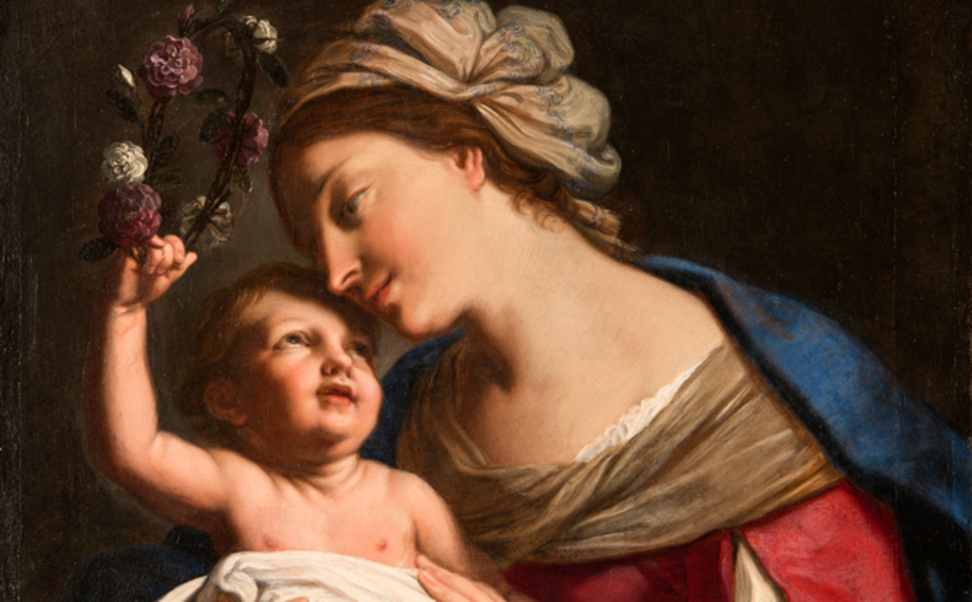 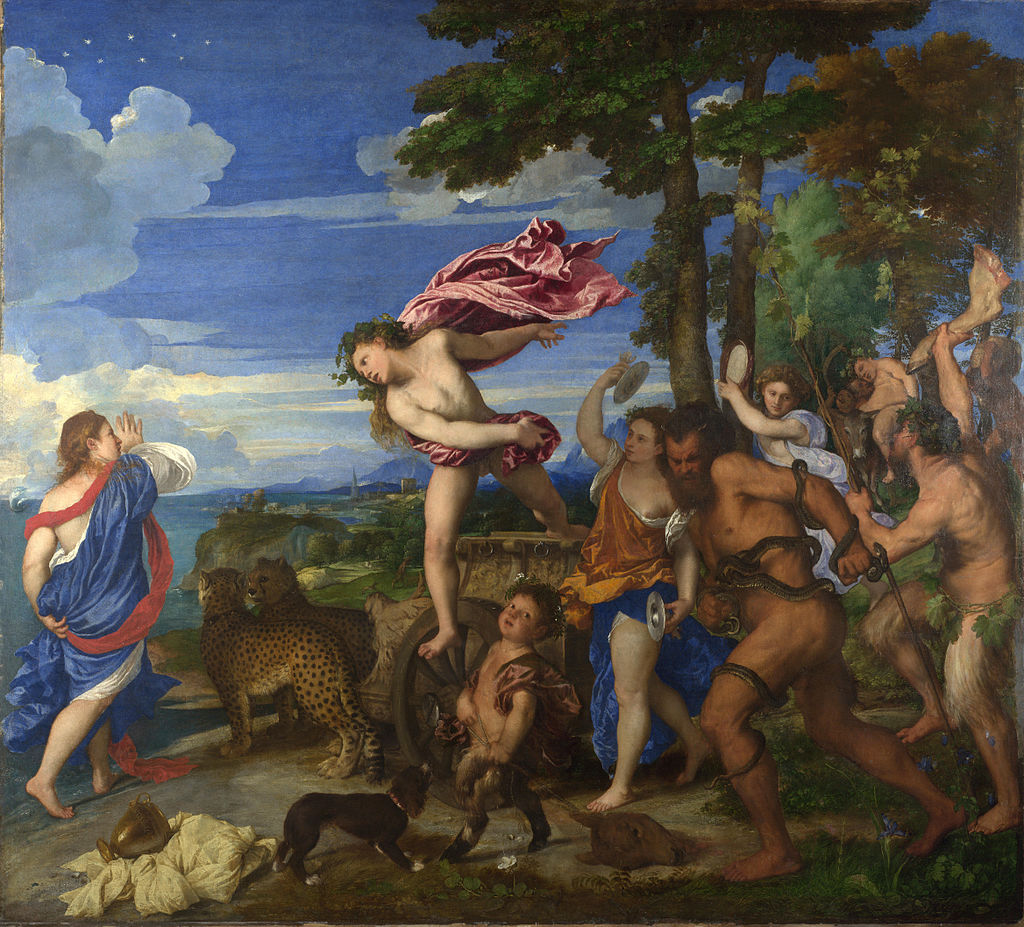 Realism: photo realistic
Perspective – drawing style that gives the impression of height, width, depth, and position
Depth – image looks almost 3 dimensional (foreground v. Background) 
Anatomy- bodies are accurate in proportion and musculature.
Bacchus and Ariadne
By Titian
Classicism: Greek and Roman 
-Myth in art
Individualism: belief and emphasis of the moral worth of the individual seen in charters represented and in author notoriety (author is known)
Secularism: non religious (non Christian typically) images and figures
Nature: You see animals and plants being repented and sometimes featured
Common features of Renaissance art
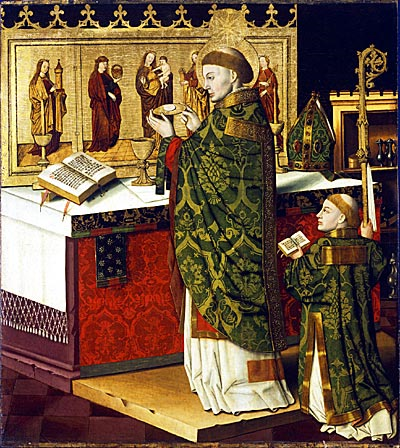 Is this guy a giant person?
Is this guy a little person?
Hierarchy of Scale because they didn’t understand/know how to use Perspective
Identify the artistic features in this image
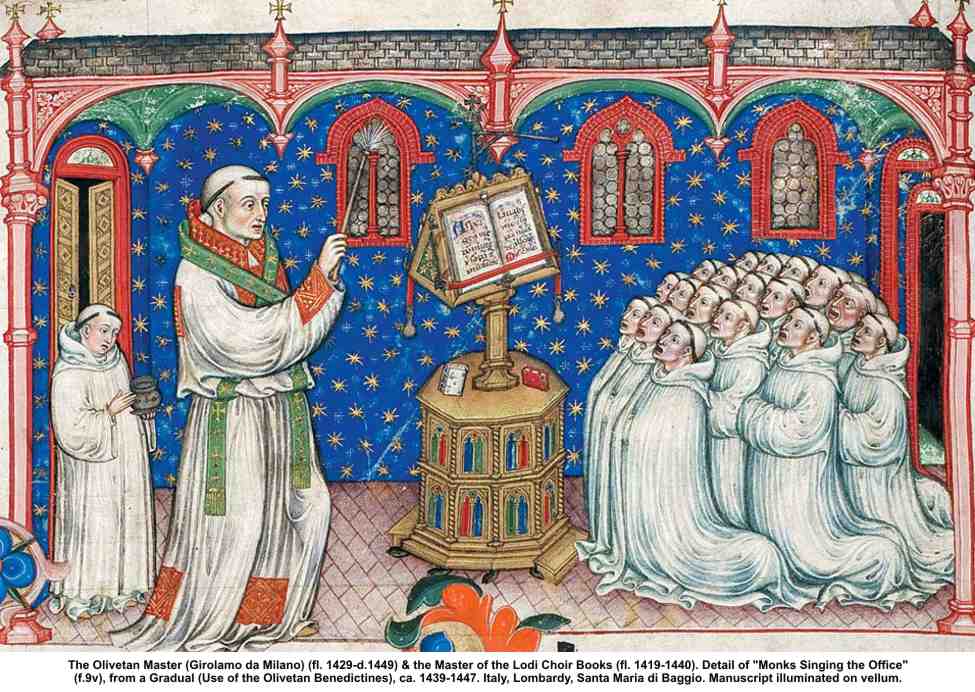